HEADTAIL simulation studies of Landau damping through octupoles in the LHC.
E.Metral, N.Mounet, B.Salvant, R.Wasef
1
09/08/2011
Objective
HEADTAIL

-> average position
   -> tune-shift
      -> stabilizing current
THEORY

-> tune-shift
-> stabilizing current
-> stability diagram
-Im(ΔQ)
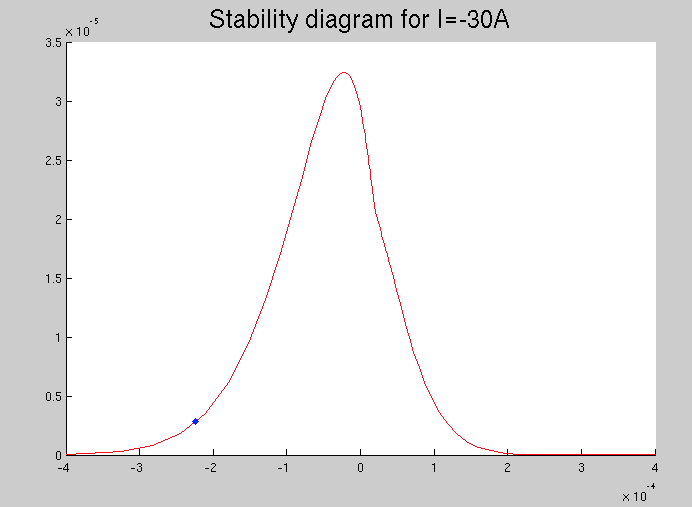 Re(ΔQ)
Compare HEADTAIL and Theory and try to plot the stability 
      diagram using HEADTAIL
2
Main parameters
Single bunch
Energy: 3.5 TeV
Collimator settings: MD May 17th 2010
Impedance: Only dipolar component
Linear bucket
Intensity: 1.15e11 p/b
Horizontal chromaticity: 6
3
Average horizontal position & Imaginary tune-shift
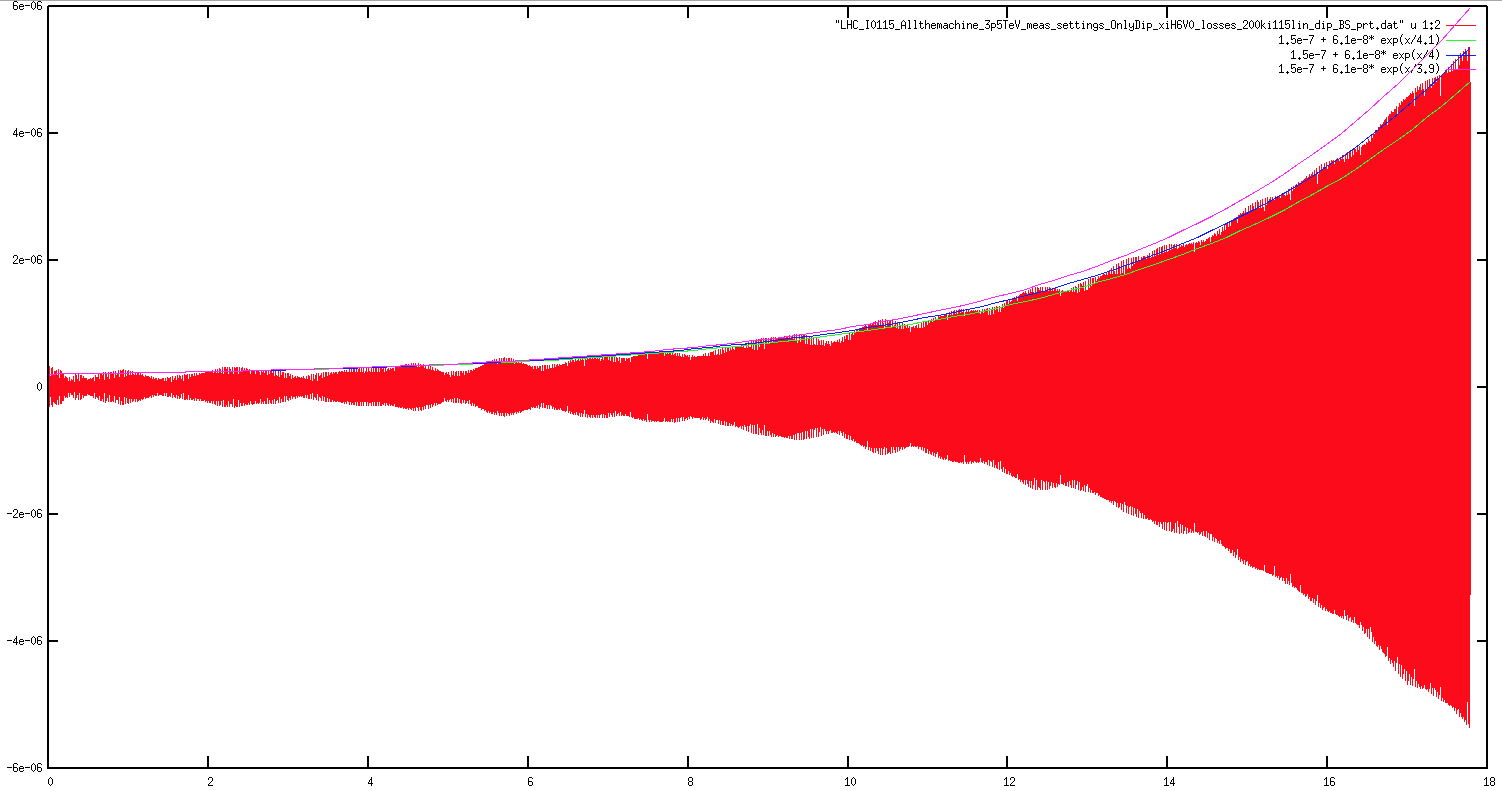 3 different fits with 3.9 ; 4 and 4.1 as time constant
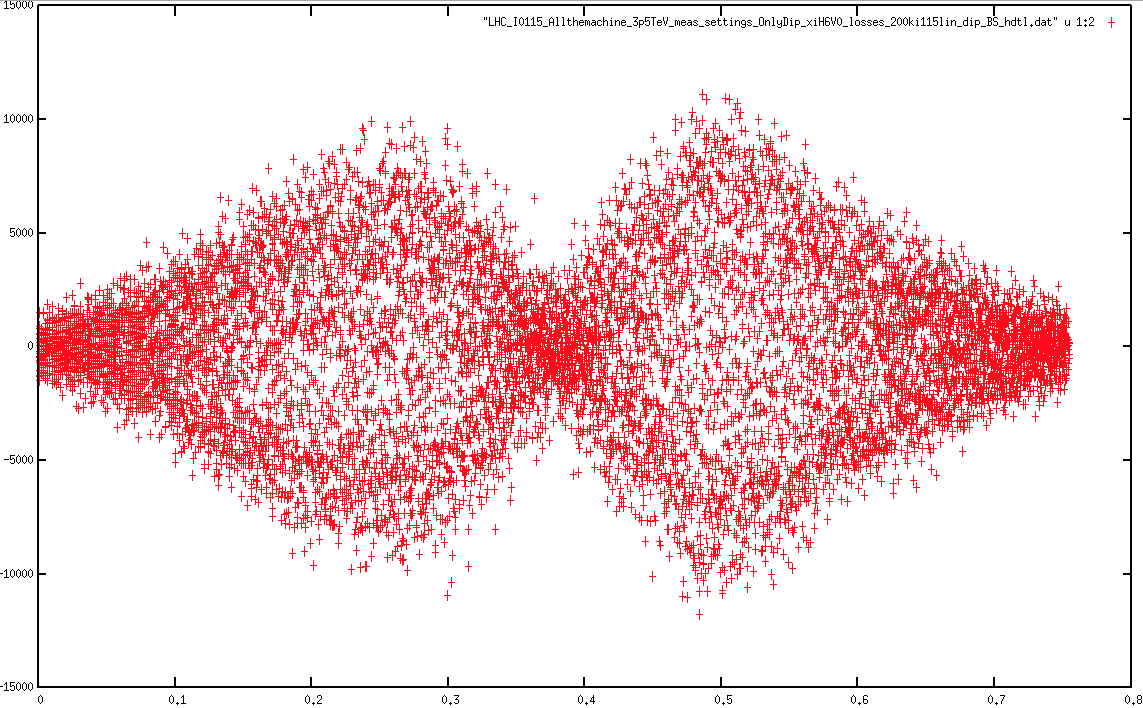 Mode 1
Rise-time = 4.02s       which leads to         Im(ΔQ)= -3.5 E-6
4
Real tune-shift
Obtained with an FFT of the average horizontal position
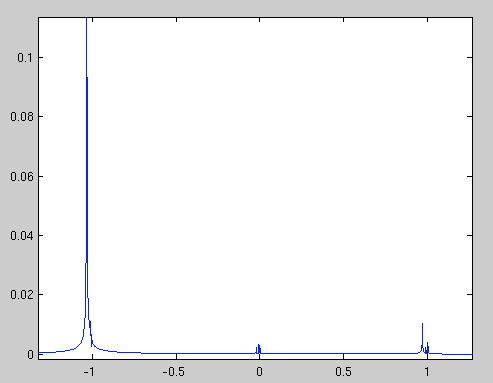 Re(ΔQ)= -9.28 E-5
5
Sacherer's analysis
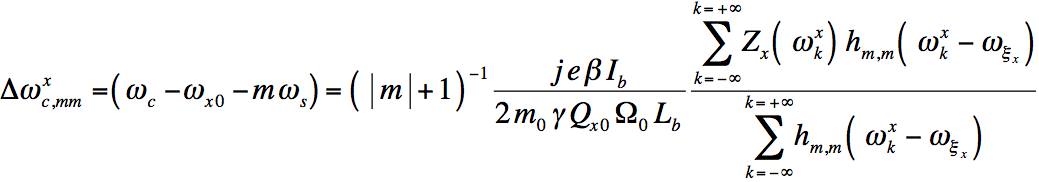 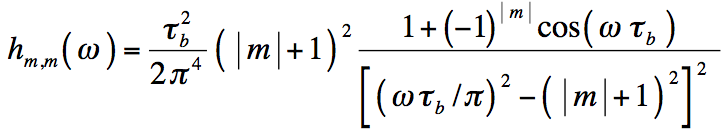 with
with
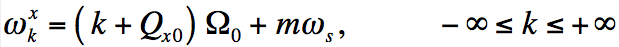 ΔQ= -1.64 E-4 – i 3.78E-6
6
Stability diagrams
Gaussian distribution
Parabolic distribution
-Im(ΔQ)
-Im(ΔQ)
-16 A
-37 A
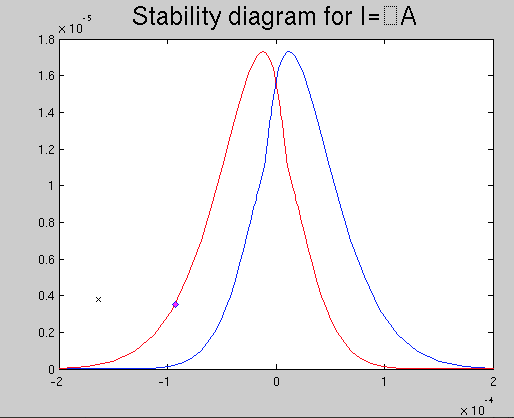 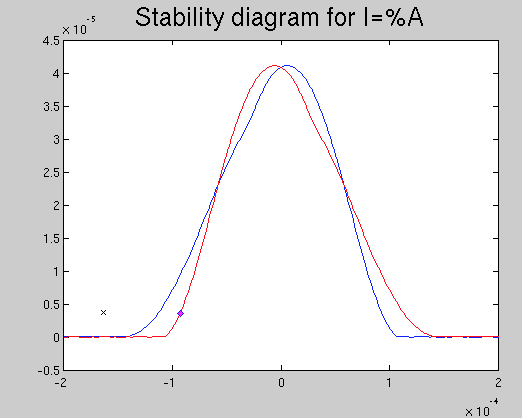 Sacherer tune-shift
HDTL tune-shift
Re(ΔQ)
Re(ΔQ)
HEADTAIL: between  -5 and -10A
-Im(ΔQ)
+26.5A
-Im(ΔQ)
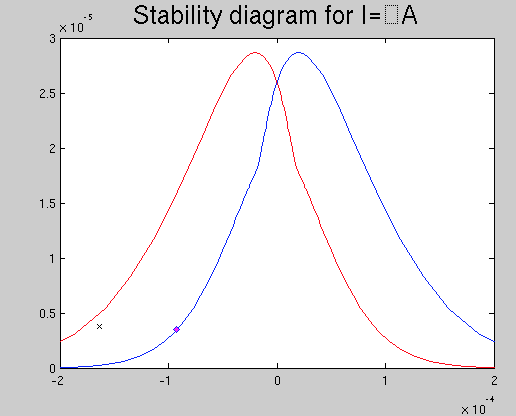 +31A
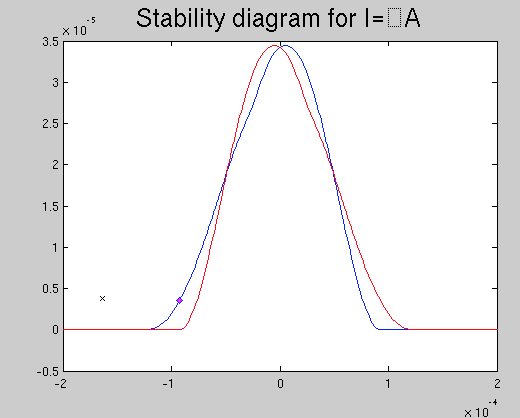 Re(ΔQ)
7
Re(ΔQ)
HEADTAIL: between +10 and +15A
Resonator Impedance
To scan the curve of stability,  a broad-band impedance model is used to obtain a second point on the curve
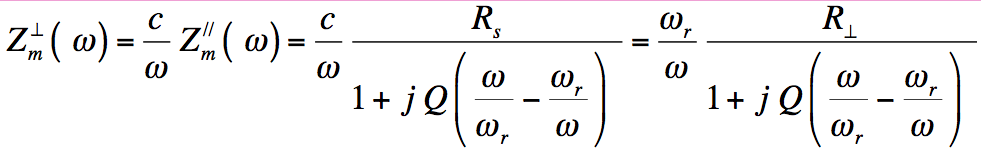 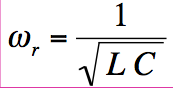 With:
The resonance angular frequency:
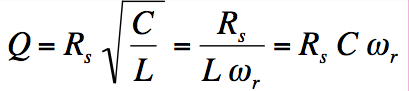 Quality factor:
Shunt Impedance:
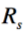 8
Resonator Impedance
-Im(ΔQ)
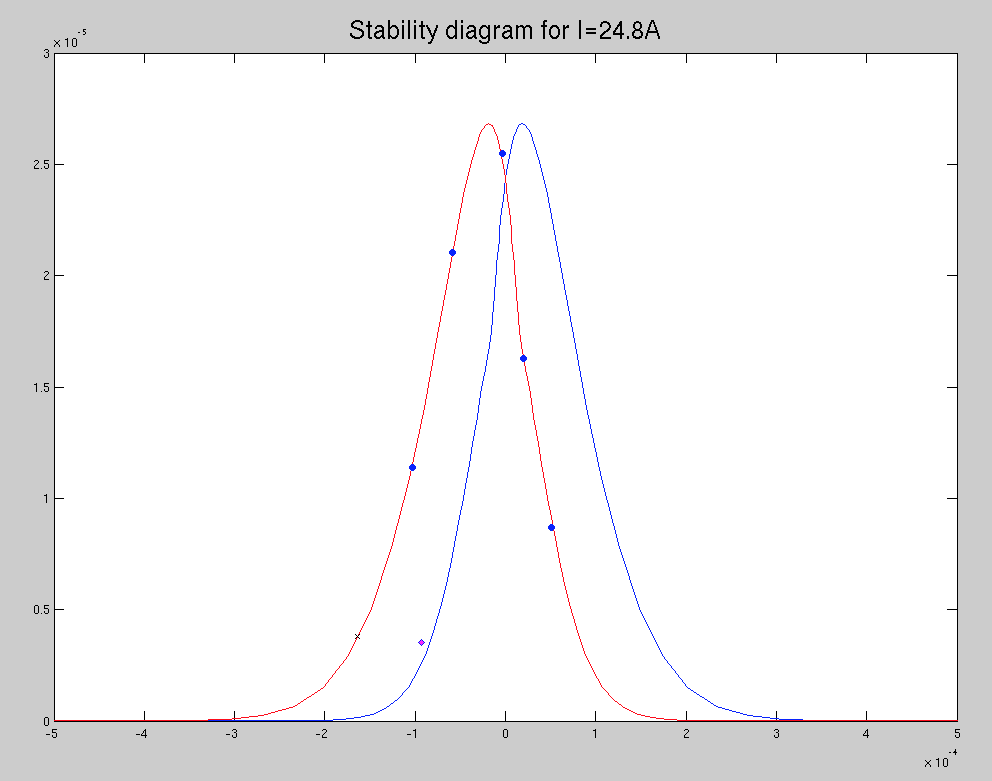 R=17.5MΩ/m,   Q=1   f =0.6GHz
R=17.5MΩ/m,   Q=1   f =0.64GHz
R=17.5MΩ/m,   Q=2   f =0.6GHz
R=7.1MΩ/m,   Q=0.5   f =0.75GHz
R=22.5MΩ/m,   Q=1   f =0.1GHz
Sacherer for LHC_dipolar
Re(ΔQ)
9
HDTL for LHC_dipolar
Comparaison Sacherer/HDTL/MOSES
10
Scan at -30A
-Im(ΔQ)
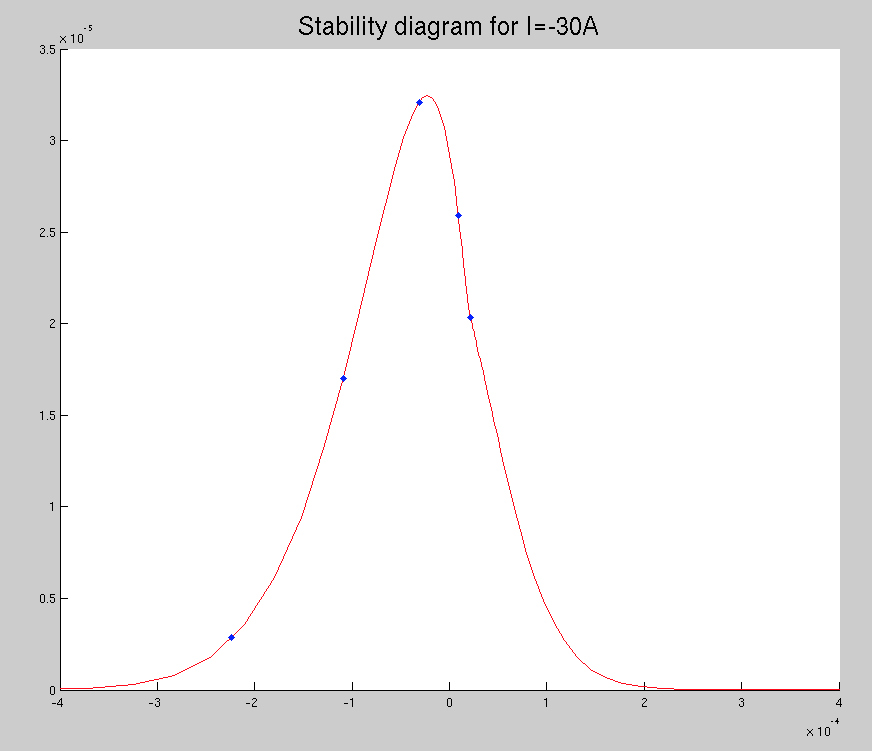 R=27.67MΩ/m,   Q=1   f =1GHz
R=25.415MΩ/m,   Q=2   f =0.9GHz
R=12.89MΩ/m,   Q=1.5   f =0.6GHz
R=18.9MΩ/m,   Q=0.55   f =1.3GHz
R=24.5MΩ/m,   Q=0.55   f =1.55GHz
Re(ΔQ)
11
Head-Tail and not TMC
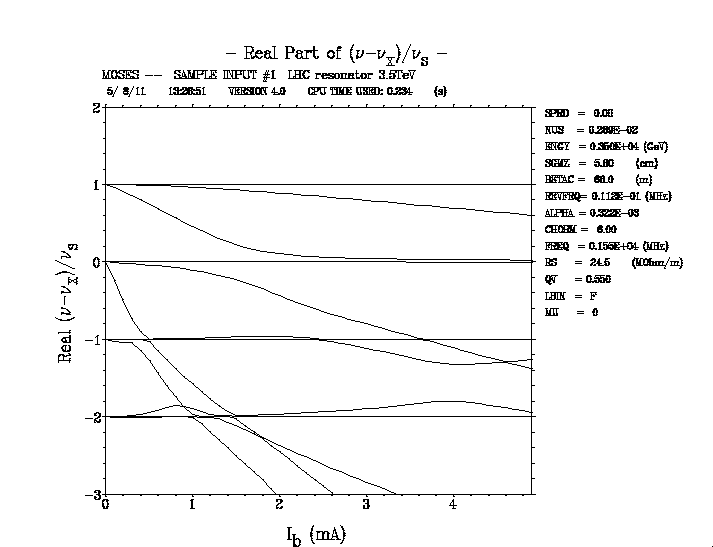 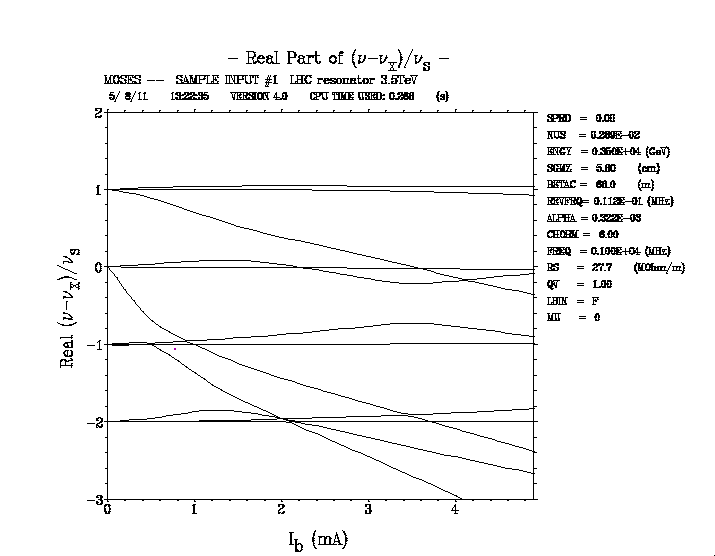 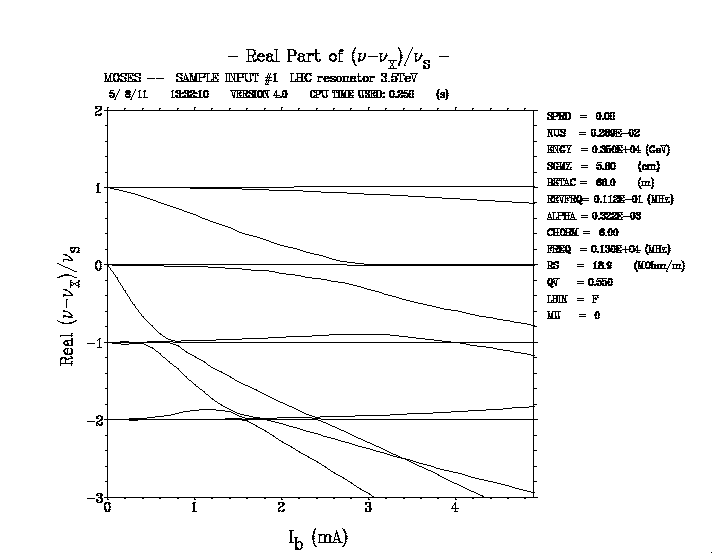 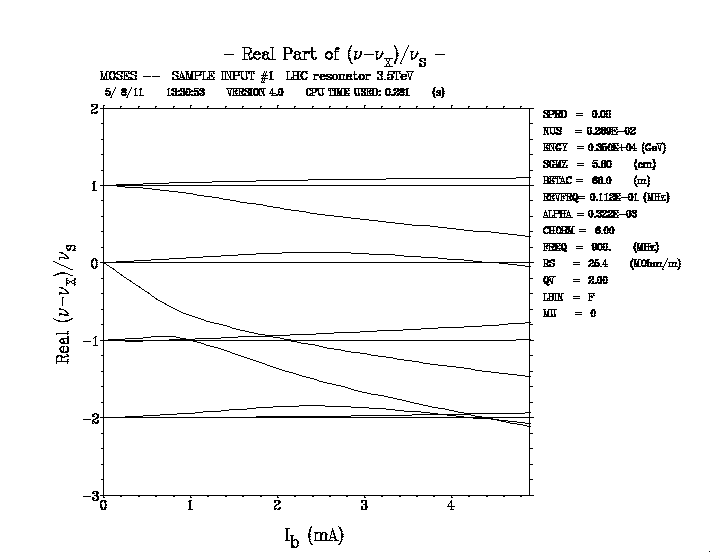 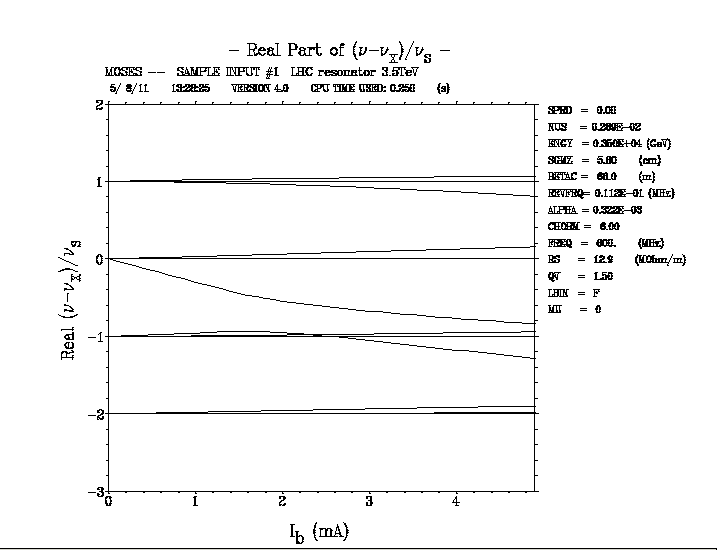 12
Head-Tail and not TMC
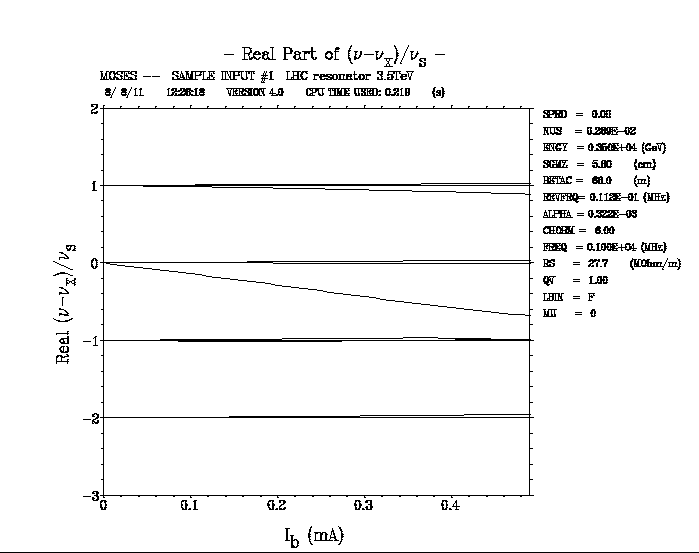 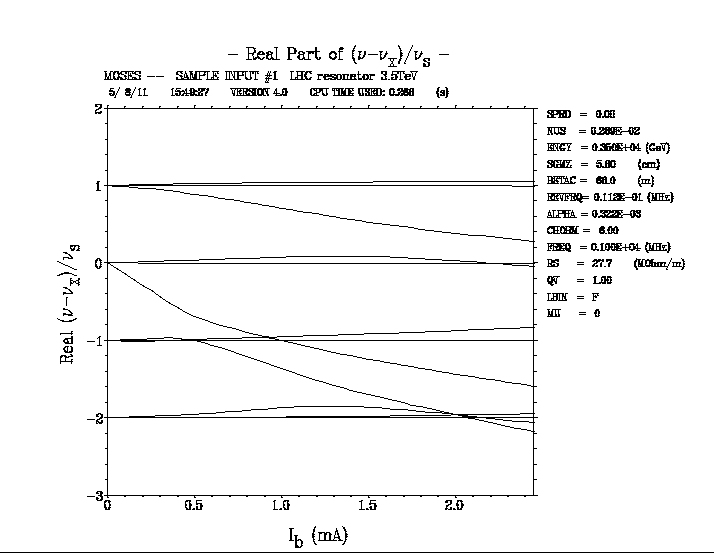